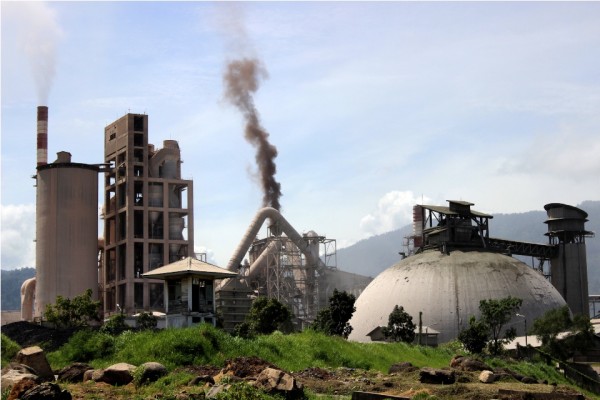 BAKU MUTU LINGKUNGAN
BAKU MUTU LINGKUNGAN
Baku Mutu Lingkungan (BML) Hidup
Ukuran batas atau kadar mahluk hidup, zat, energi atau komponen yang ada atau harus ada dan/atau unsur pencemar yang ditenggang keberadaannya dalam suatu sumber daya tertentu sebagai unsur lingkungan hidup (UU No 32 Tahun 2009)
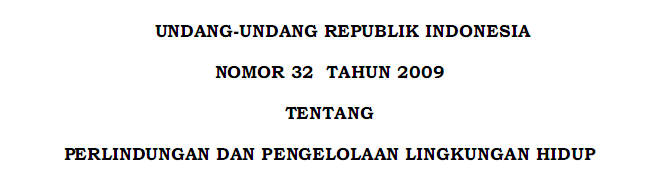 Kriteria Baku Kerusakan Lingkungan Hidup
Ukuran batas perubahan sifat fisik, kimia, dan/atau hayati lingkungan hidup yang dapat ditenggang oleh lingkungan hidup untuk dapat tetap melestarikan fungsinya.
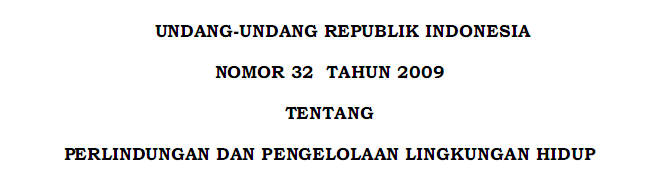 Nilai Ambang Batas / NAB
Kemampuan lingkungan diistilahkan dengan daya dukung lingkungan =  daya toleransi dan daya tenggang = carrying capacity
Batas tertinggi (maksimum) dan batas terendah (minimum) dari kandungan zat-zat, mahluk hidup, atau komponen-komponen lain yang diperbolehkan dalam setiap interaksi yang berkenaan dengan lingkungan, khususnya yang berpotensi mempengaruhi kualitas tata lingkungan hidup atau ekologi
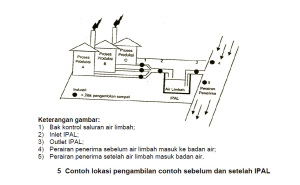 Fungsi Baku Mutu Lingkungan
Merupakan tingkat mutu lingkungan (air, tanah, udara) yang diinginkan bagi suatu peruntukan
Merupakan arahan serta pedoman bagi langkah-langkah pengendalian pencemaran lingkungan (air, tanah, udara)
Langkah-Langkah Menyusun BML
Identifikasi penggunaan sumberdaya atau media ambien yang harus dilindungi; 
Merumuskan formulasi kriteria dengan menggunakan kumpulan dan pengolahan informasi ilmiah; 
Merumuskan baku mutu ambien dari hasil penyusunan kriteria;
Merumuskan baku mutu limbah yang boleh dilepas ke dalam lingkungan; 
Membentuk program pemantauan dan pengumpulan berbagai informasi guna penyempurnaan atau perbaikan data dan juga sebagai umpan batik.
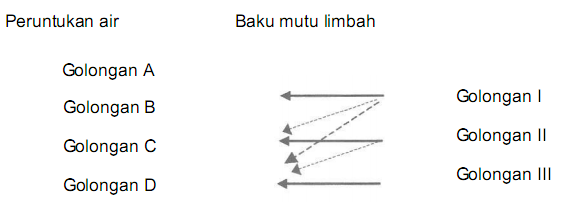 Jika suatu sumber air atau badan air diperuntukkan sebagai Golongan A, maka sama  sekali dilarang membuang Iimbah ke dalam badan air tersebut. 

Jika suatu sumber air diperuntukkan sebagai Golongan B, maka limbah yang boleh dibuang ke dalamnya harus memenuhi baku mutu limbah I. 

Jika suatu sumber air diperuntukkan sebagai Golongan C, maka Iimbah yang boleh dibuang ke dalamnya harus memenuhi baku mutu limbah II. 

Jika suatu sumber air diperuntukkan sebagai Golongan D, maka Iimbah yang boleh dibuang ke dalamnya harus memenuhi baku mutu limbah III.
Baku Mutu Air
Batas kadar yang diperbolehkan bagi zat atau  bahan pencemar terdapat dalam air, namun air tetap berfungsi sesuai dengan peruntukannya.
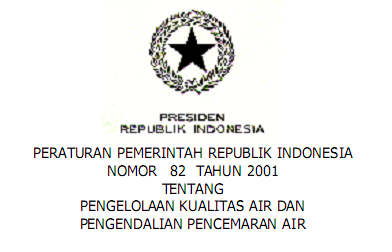 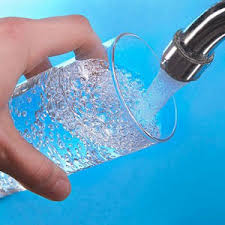 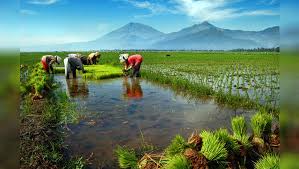 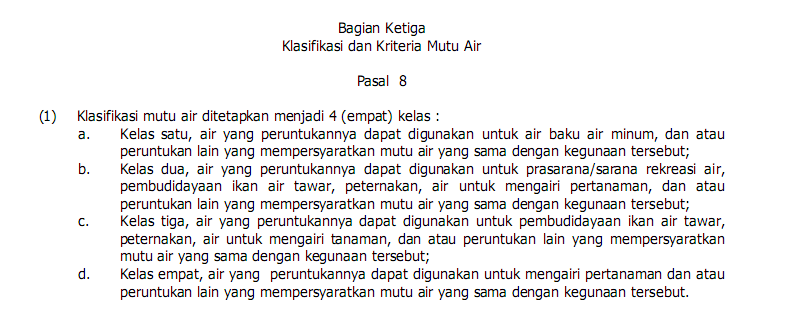 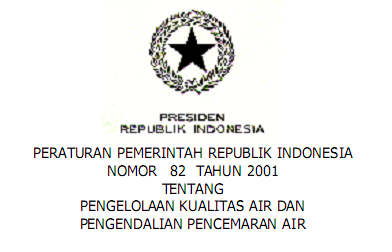 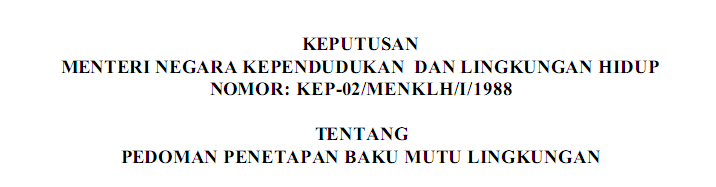 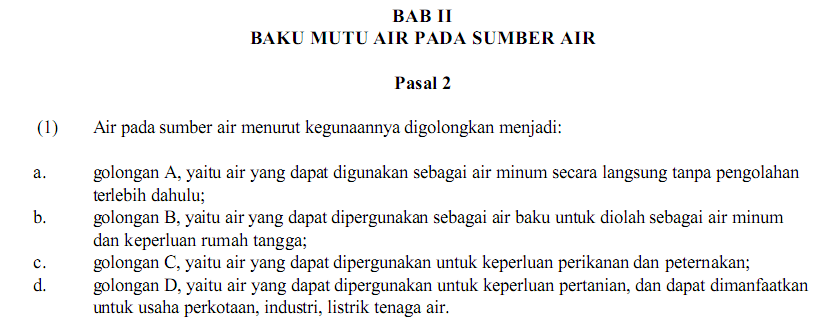 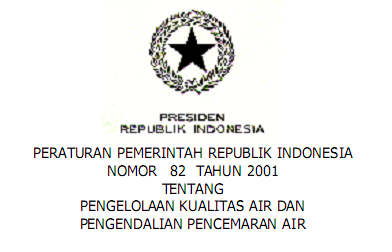 BAKU MUTU AIR
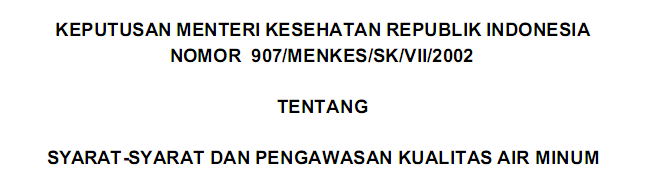 Baku Mutu Limbah Cair
Adalah batas kadar yang diperbolehkan bagi zat atau bahan pencemar untuk dibuang dari sumber pencemaran  ke dalam air pada sumber air, sehingga tidak mengakibatkan dilampauinya baku mutu air.
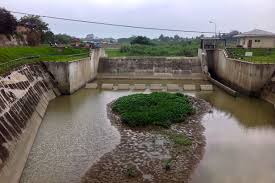 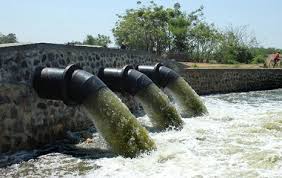 Baku Mutu Limbah Cair
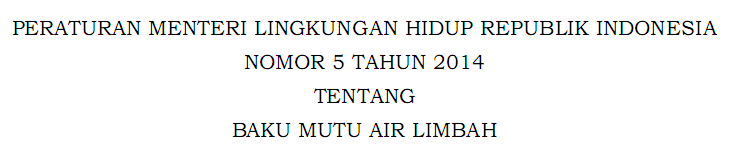 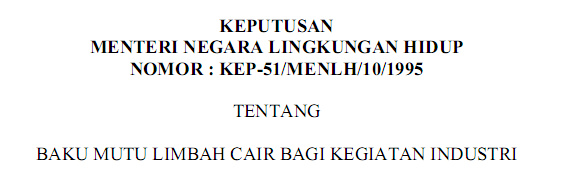 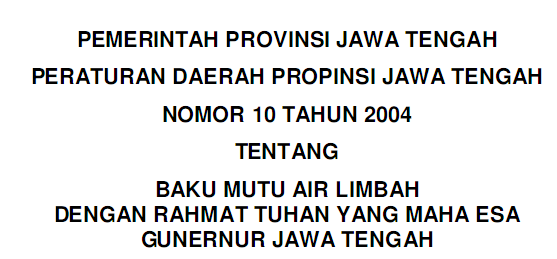 Baku Mutu Air Laut
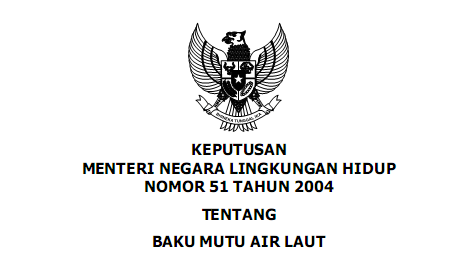 Batas  atau kadar makhluk hidup, zat, energi atau komponen lain yang ada atau harus ada, dan zat atau bahan pencemar yang ditenggang adanya dalam air laut.
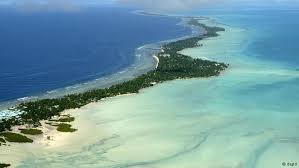 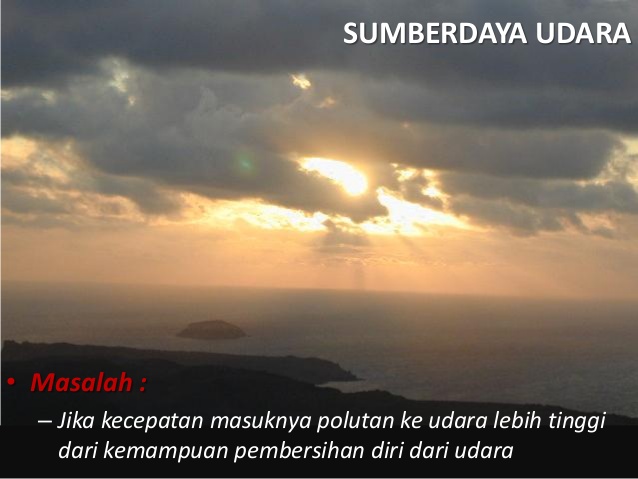 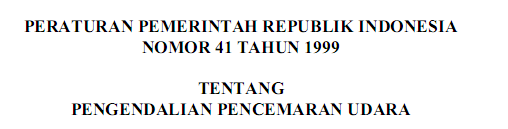 Baku Mutu Udara Ambien
Batas kadar yang diperbolehkan bagi zat atau bahan pencemar terdapat di udara, namun tidak menimbulkan gangguan terhadap makhluk hidup, tumbuh-tumbuhan dan atau benda
Baku Mutu Udara Emisi
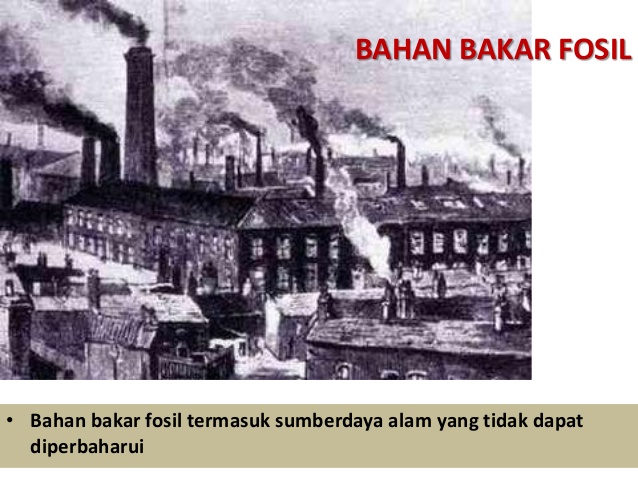 Batas kadar yang diperbolehkan bagi zat atau bahan pencemar untuk dikeluarkan  dari sumber pencemaran ke udara, sehingga tidak  mengakibatkan dilampauinya baku mutu udara ambien
BAKU MUTU UDARA EMISI
Manfaat Penentuan BML
Sarana penentuan atau pengontrolan terjadinya pencemaran atau kerusakan lingkungan hidup
Pengendalian dampak lingkungan
Mengetahui kualitas lingk hidup dan kualitas buangan atau limbah yang diizinkan untuk dibuang ke media lingk hidup
Penerapan
Di negara industri, suatu pencemaran lingk hidup dpt diketahui dg mudah, krn baku mutu telah diterapkan dg baik.
Penetapan ketentuan baku mutu lebih memudahkan baik dalam pembinaan lingk maupun masyarakat yg menjadi korban dpt dg mudah mengidentifikasi pencemaran lingk yg terjadi.
CONTOH
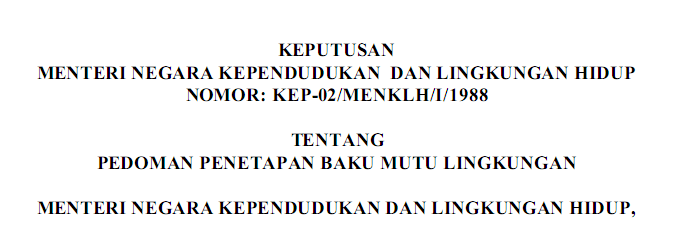 Contoh BML
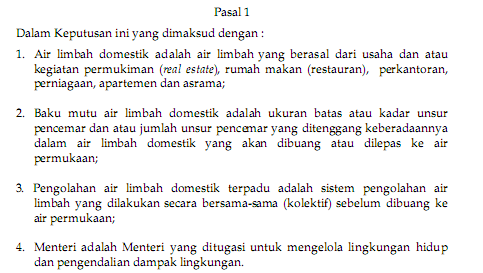 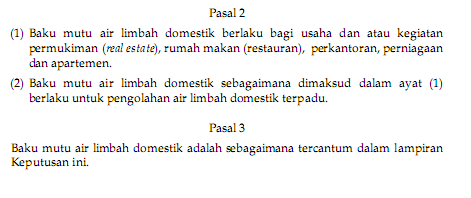 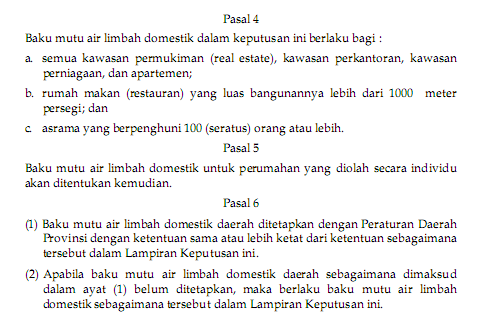 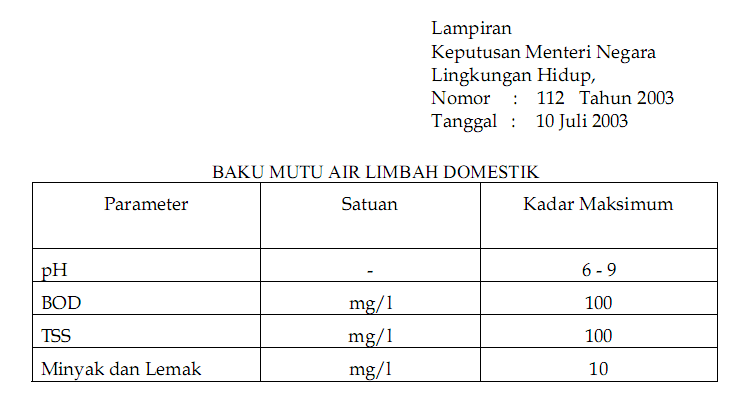 Referensi
Anwar Daun. Analisis Kualitas Lingkungan. Penerbit Ombak. Yogyakarta. 2011.
Gambar: https://www.slideshare.net/melanesia/pencemaran-dan-baku-mutu-lingkungan